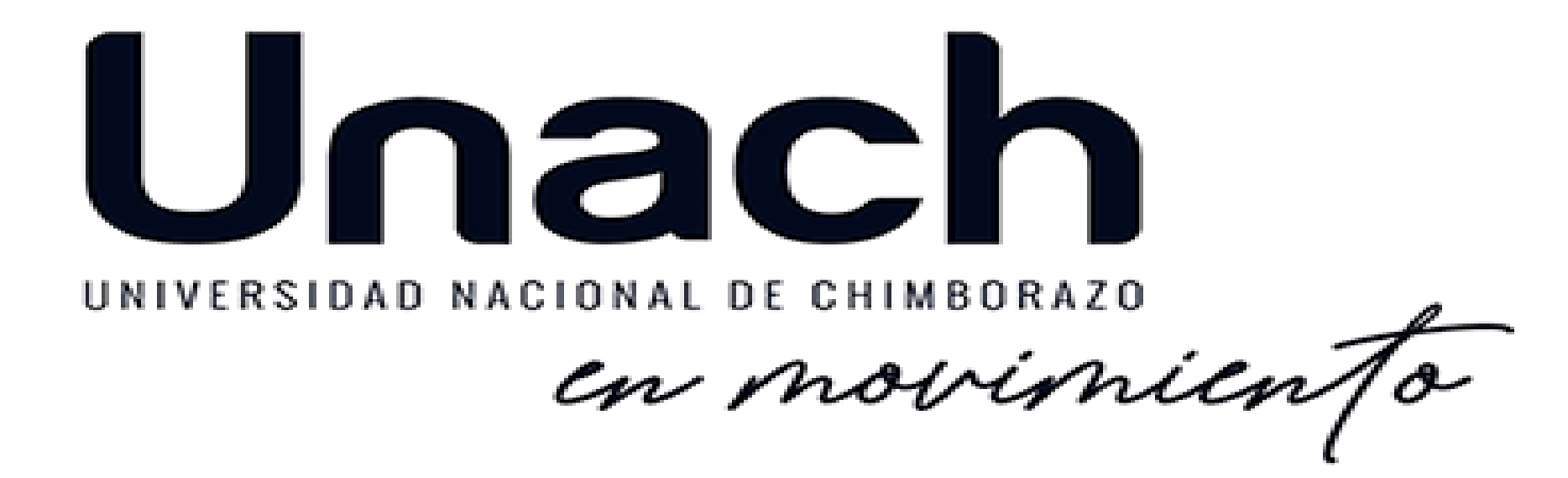 Planeación-Control de la Gestión
Mgs. Renato Herrera Ch
ADMINISTRACIÓN-Proceso
La administración es el proceso : planeación, organización, liderazgo, dirección y control.
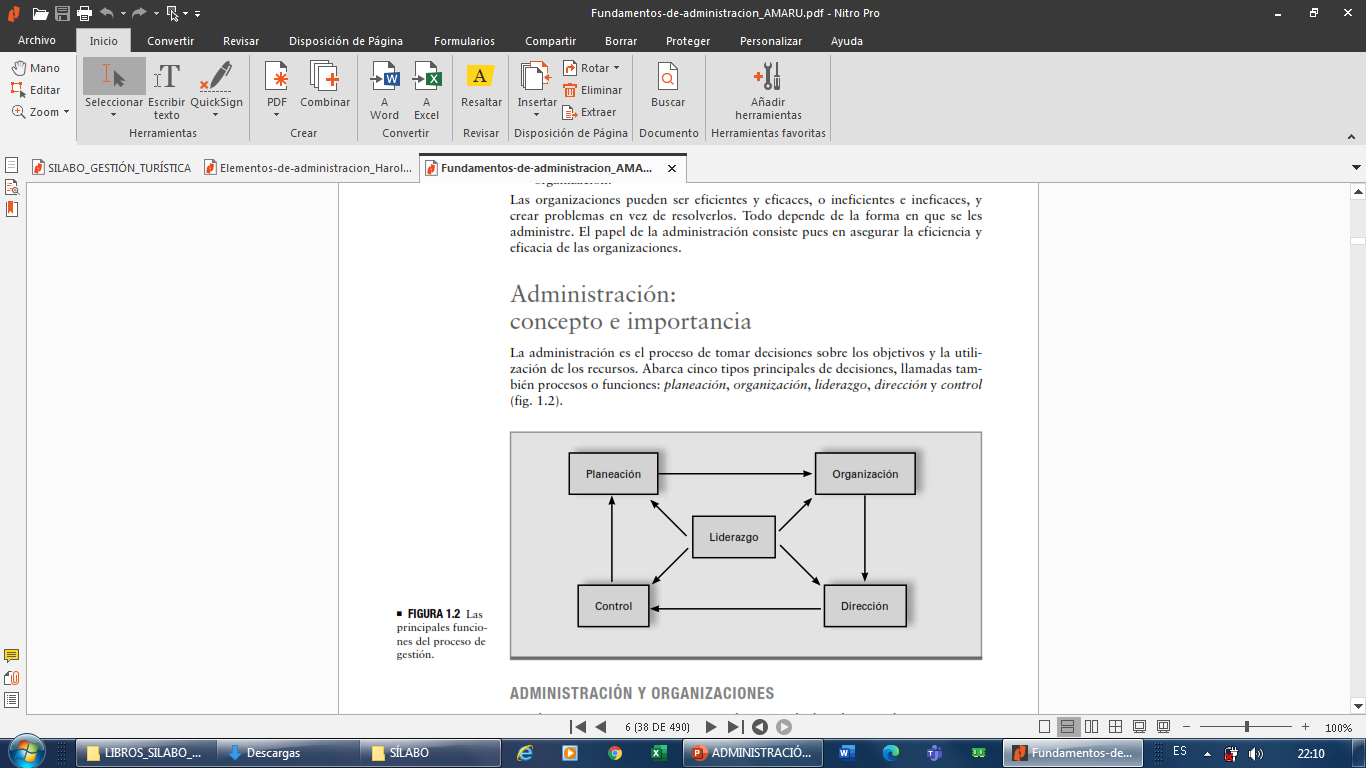 PLANEACIÓN
Selección de misiones y objetivos.
Acciones necesarias.
Tomar decisiones-Líneas de acción.
Innovación Administrativa.
Planeación y el control son inseparables.
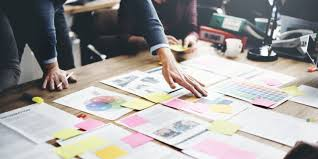 TIPOS DE PLANES
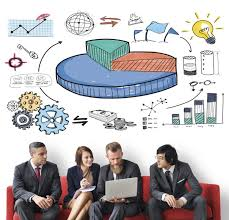 Los planes se pueden clasiﬁcar en:

 1. Propósitos o misiones.
2. Objetivos o metas.
3. Estrategias.
4. Políticas.
5.Procedimientos 6. Reglas.
7. Programas.
8.Presupuestos.
Coordinación de planes de corto y largo plazo
Planes a corto plazo DEBEN RELACIONARSE planes de largo plazo.  Error grave. 

Mayoría de planes a corto plazo CONTRIBUYE materializar el plan relevante a largo plazo.

Responsabilidad deben revisar y modifcar las decisiones inmediatas.

Subordinados deben ser informados regularmente.

Decisiones congruentes con las metas de largo plazo.
Corregir las incongruencias.
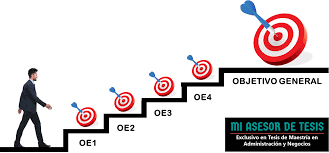 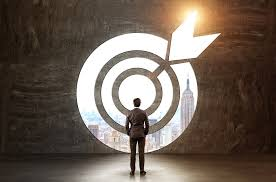 OBJETIVOS
NATURALEZA DE LOS OBJETIVOS
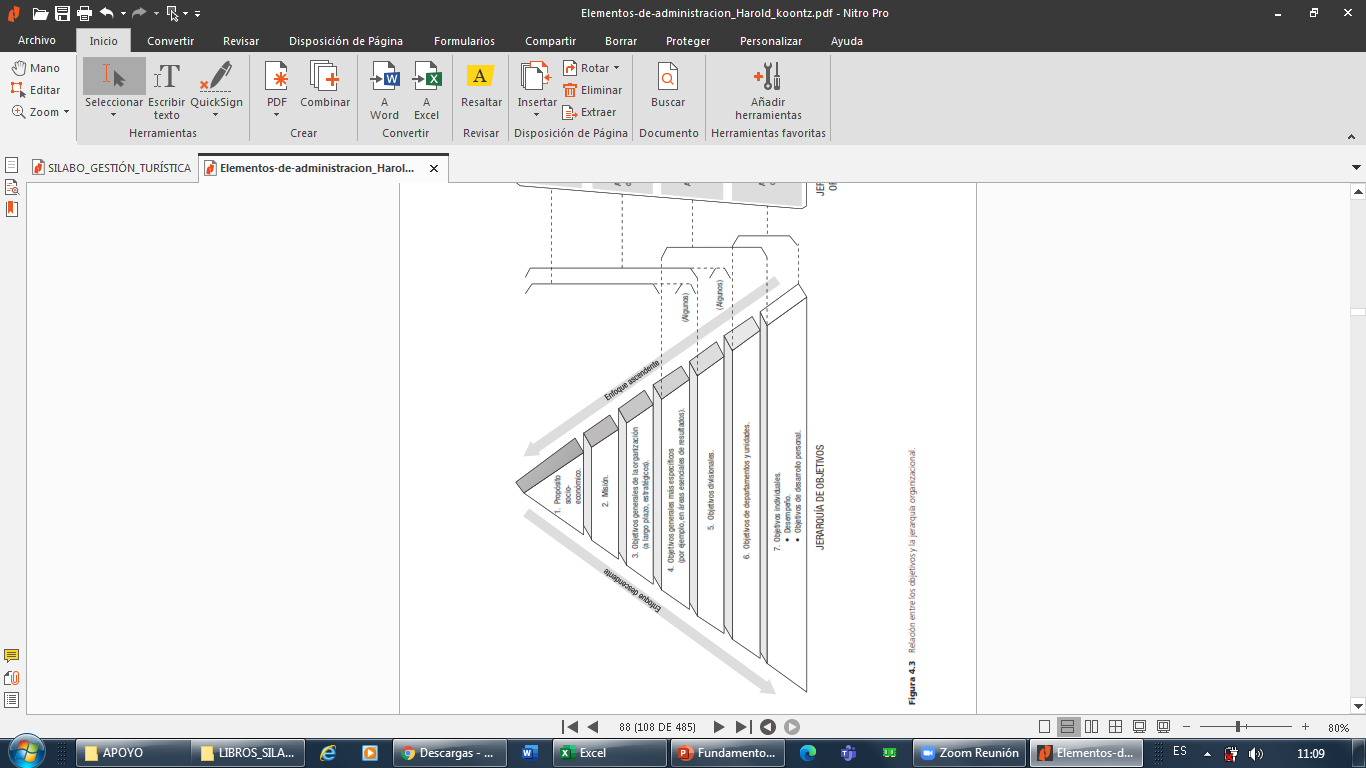 Jerarquía de los Objetivos y su Fijación.
Generales a Específicos
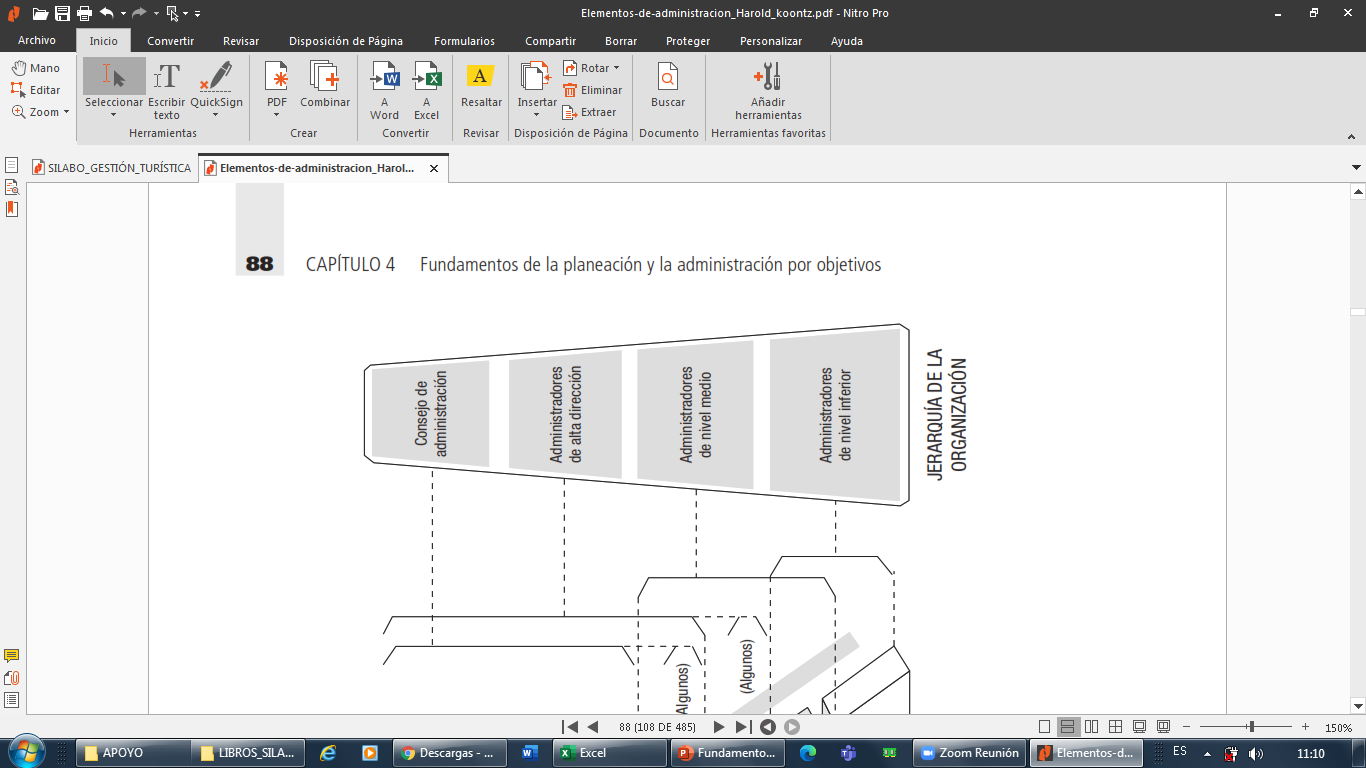 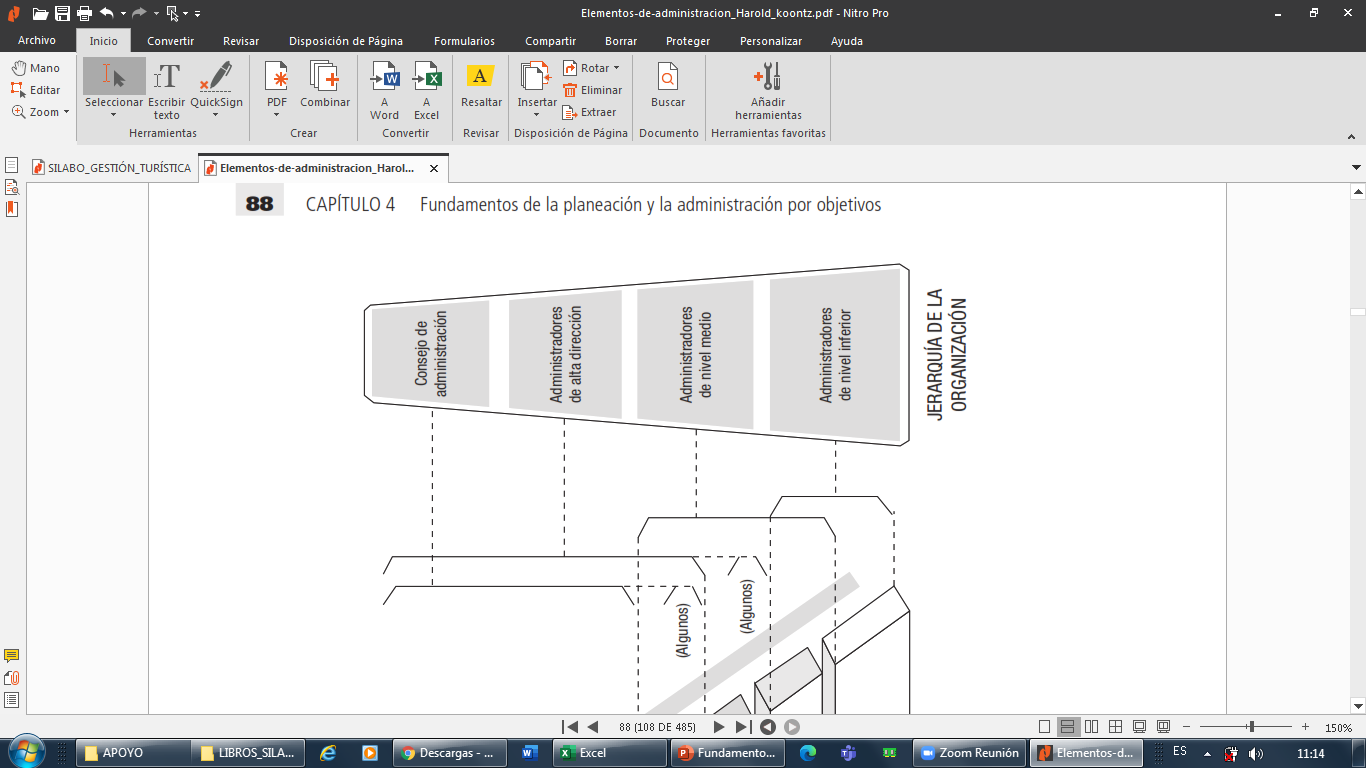 Como fijar los Objetivos. Cualitativo y Cuantitativos
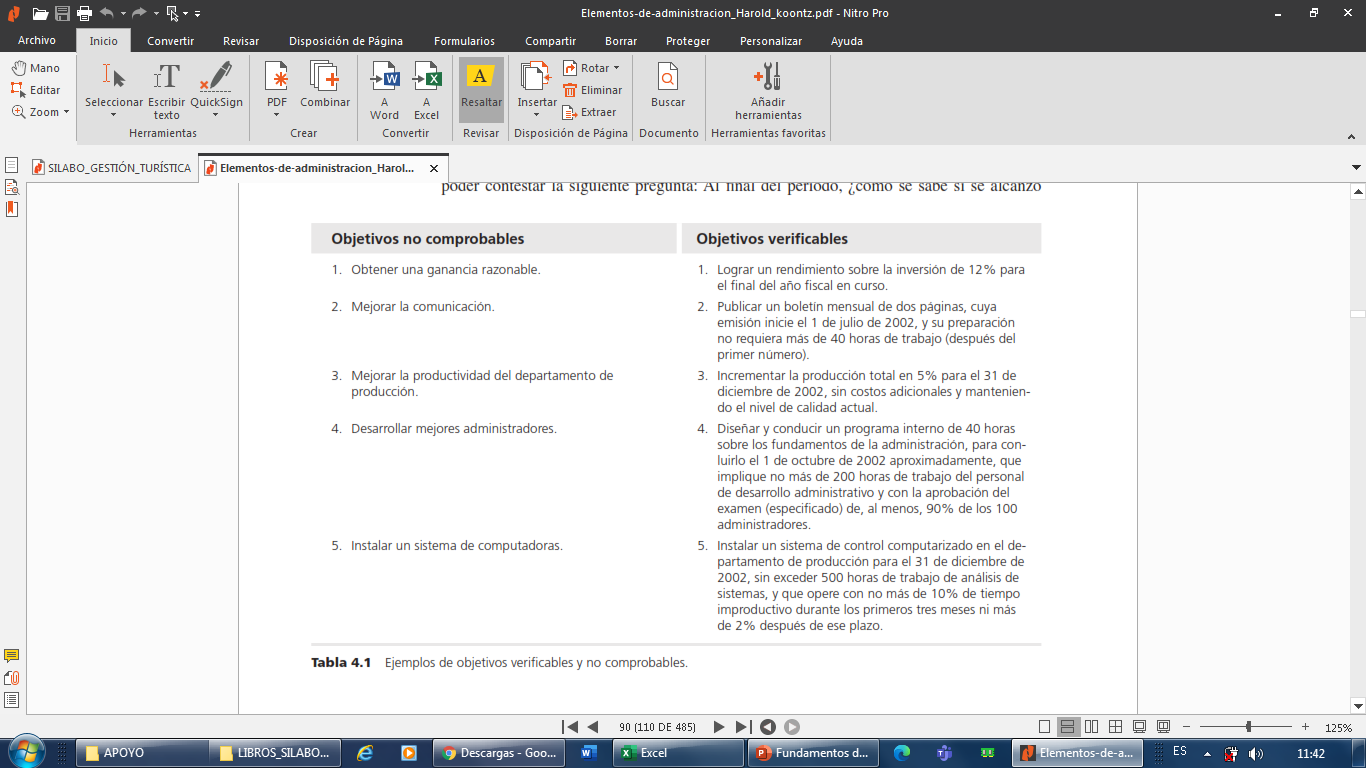 Evaluación  para la correcta fijación de Objetivos
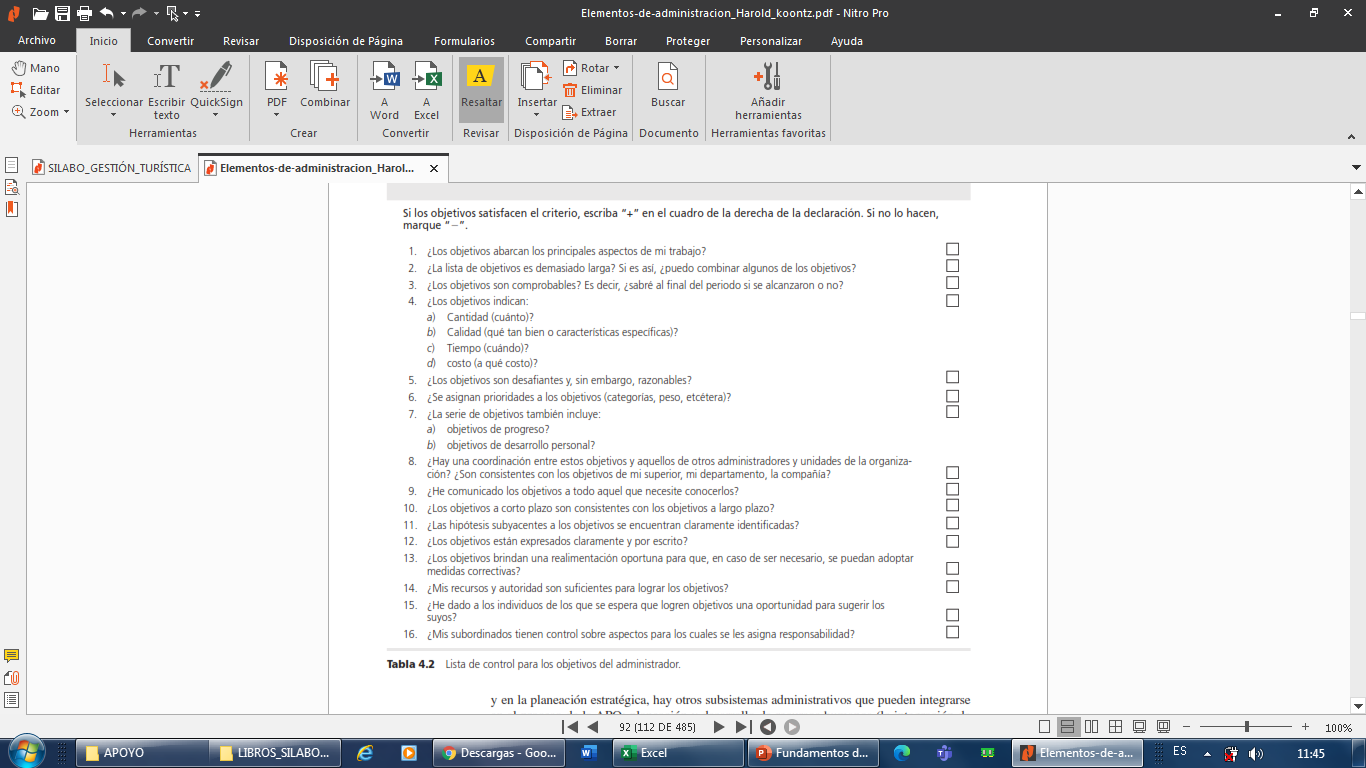